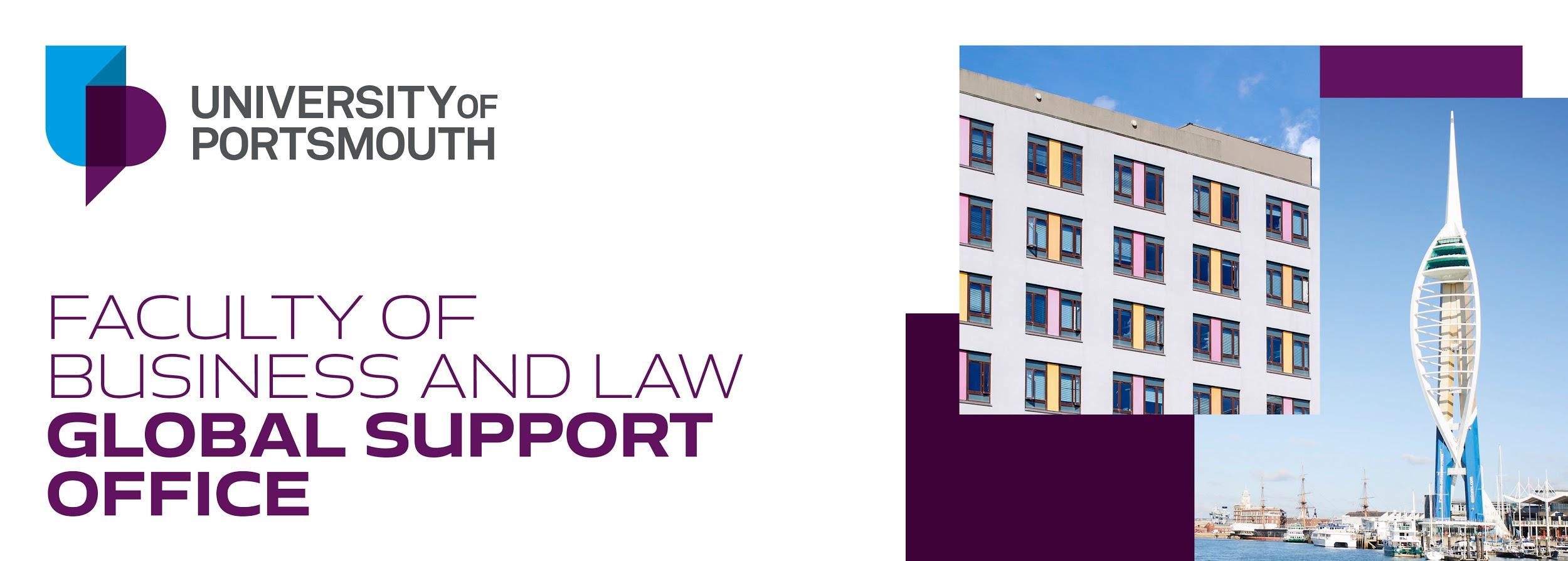 Exchange programme  2019-20
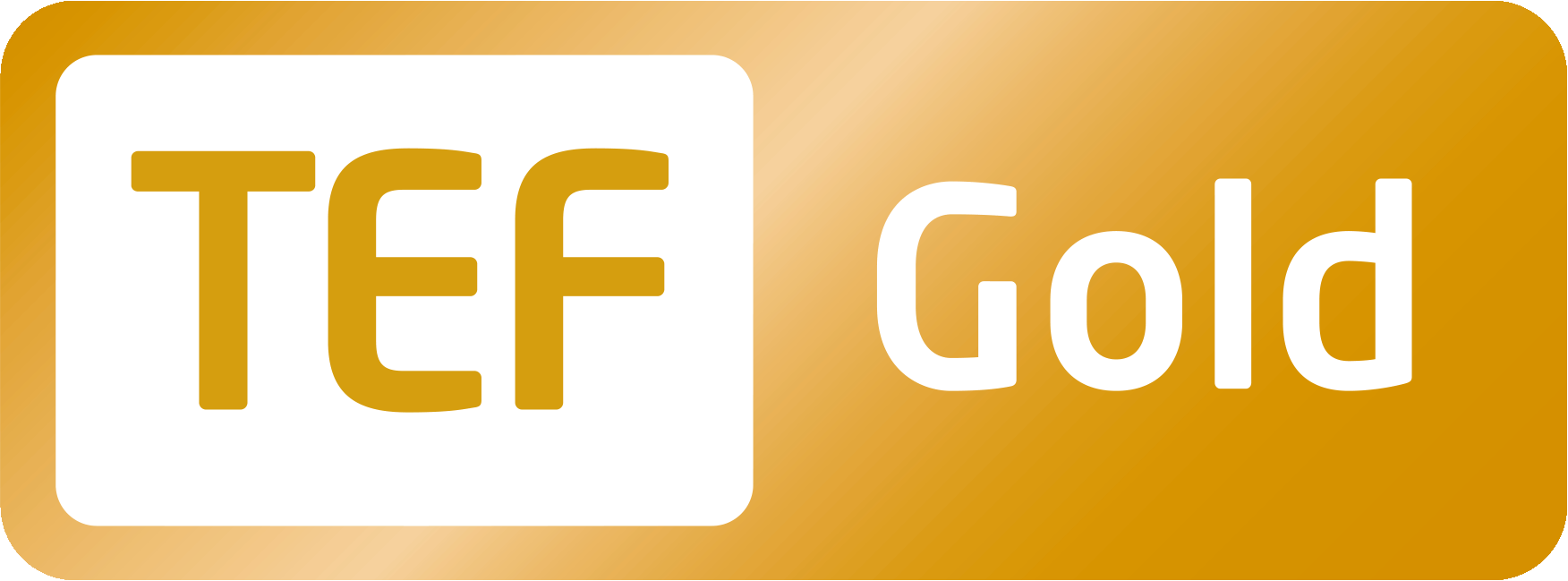 Proud to be Portsmouth
2
TOP 150
NO.1
in the UK
Boosting Graduate 
Salaries
The Economist 2017
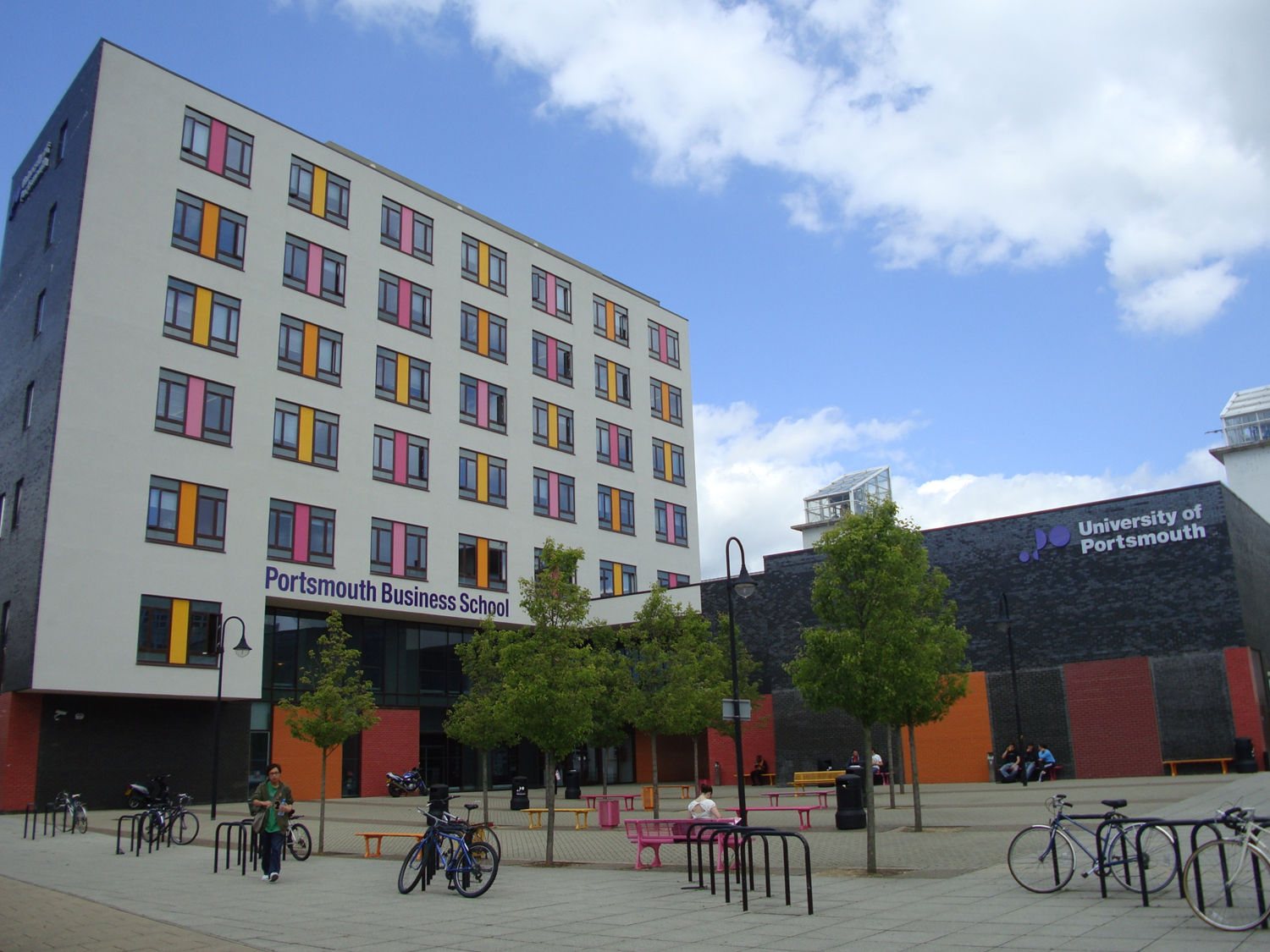 YOUNG UNIVERSITIES Times Higher Education YoungUniversity Rankings 2018
97.5%
Of graduates working 
or in further study
Destinations of Leavers from 
Higher Education Survey 2018
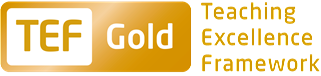 FIVE STAR 
RATING
For Teaching, Employability, 
Internationalisation, Facilities
and Innovation
QS Top Universities 2018
TOP 20
Uni in the UK
Student Satisfaction
National Student Survey 2018
TOP 25
Uni in the UK
The Guardian 2019
1. The University
5. Support
2. The City
6. Experiences
3. Faculty of Business and Law
7. Accommodation
8. Contact us
4. Learning at BAL
4
Portsmouth
70 miles from London

Seafront location on the south coast of England

City Centre campus 

Good transport links to UK and Europe
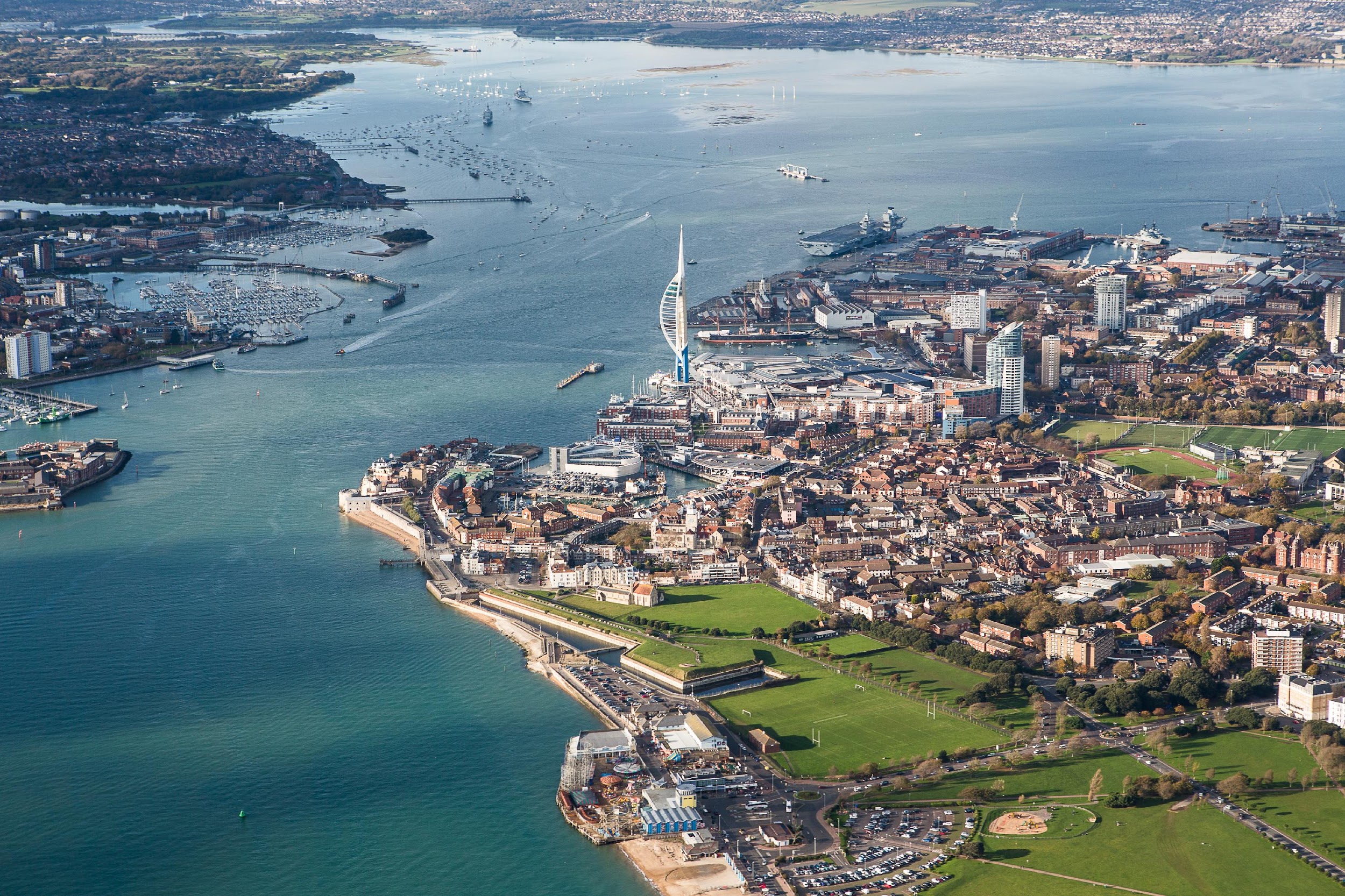 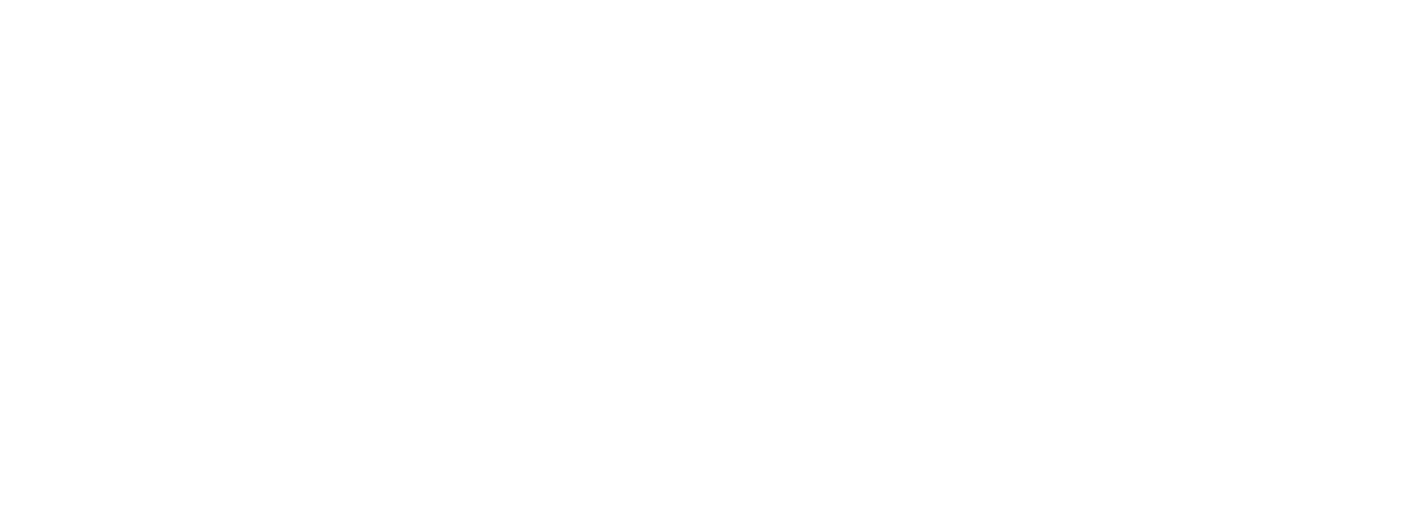 Faculty of Business and Law
Over 5,100 students, 240 academic faculty and 80 administrative staff

Areas of expertise
Accounting
Economics
Enterprise and Innovation 
Finance
Human Resource Management
Law
Leadership
Marketing and Sales		
Operations and Logistics
Organisational Studies
Strategy	
Systems Management
Contact bal-exchange@port.ac.uk for a list of exchange/study abroad modules
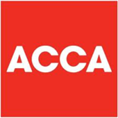 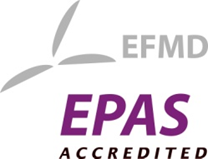 BAL credentials
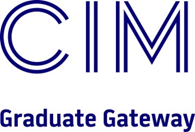 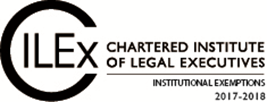 EPAS Accreditation awarded for six of our undergraduate business programmes and MSc Business and Management
Chartered Institute of Personnel and Development (CIPD) Approved Centre for over 30 years
Recognition by most major UK professional bodies
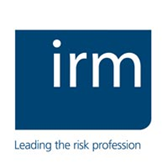 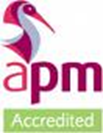 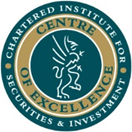 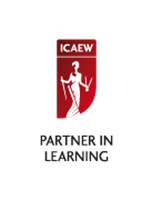 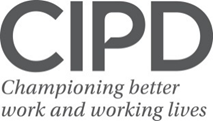 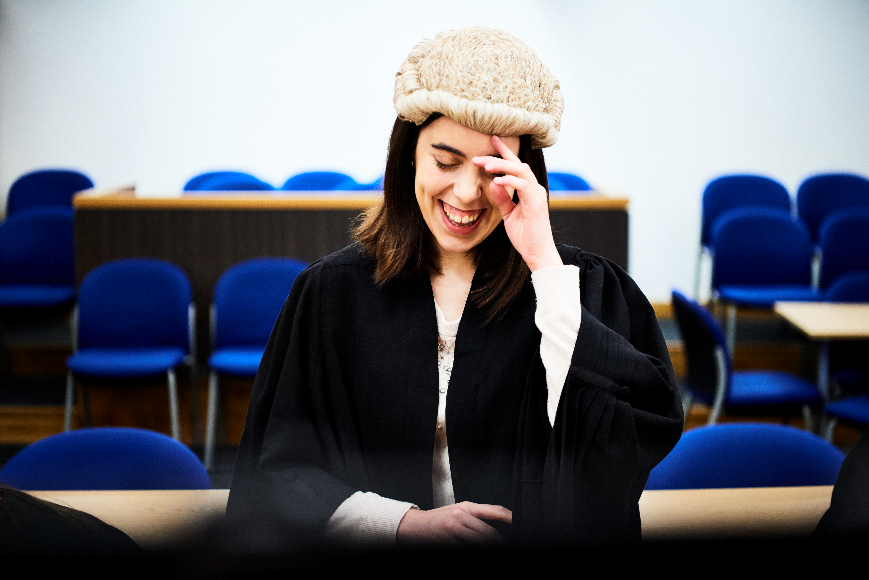 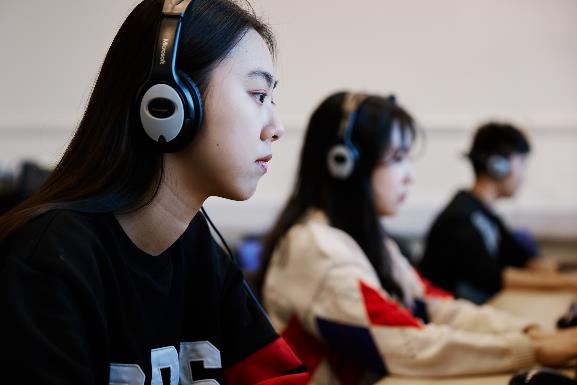 Mock Courtroom
Language Lab
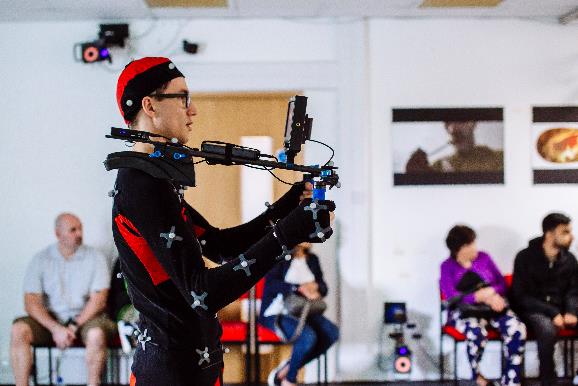 Motion capture Suite
Learning
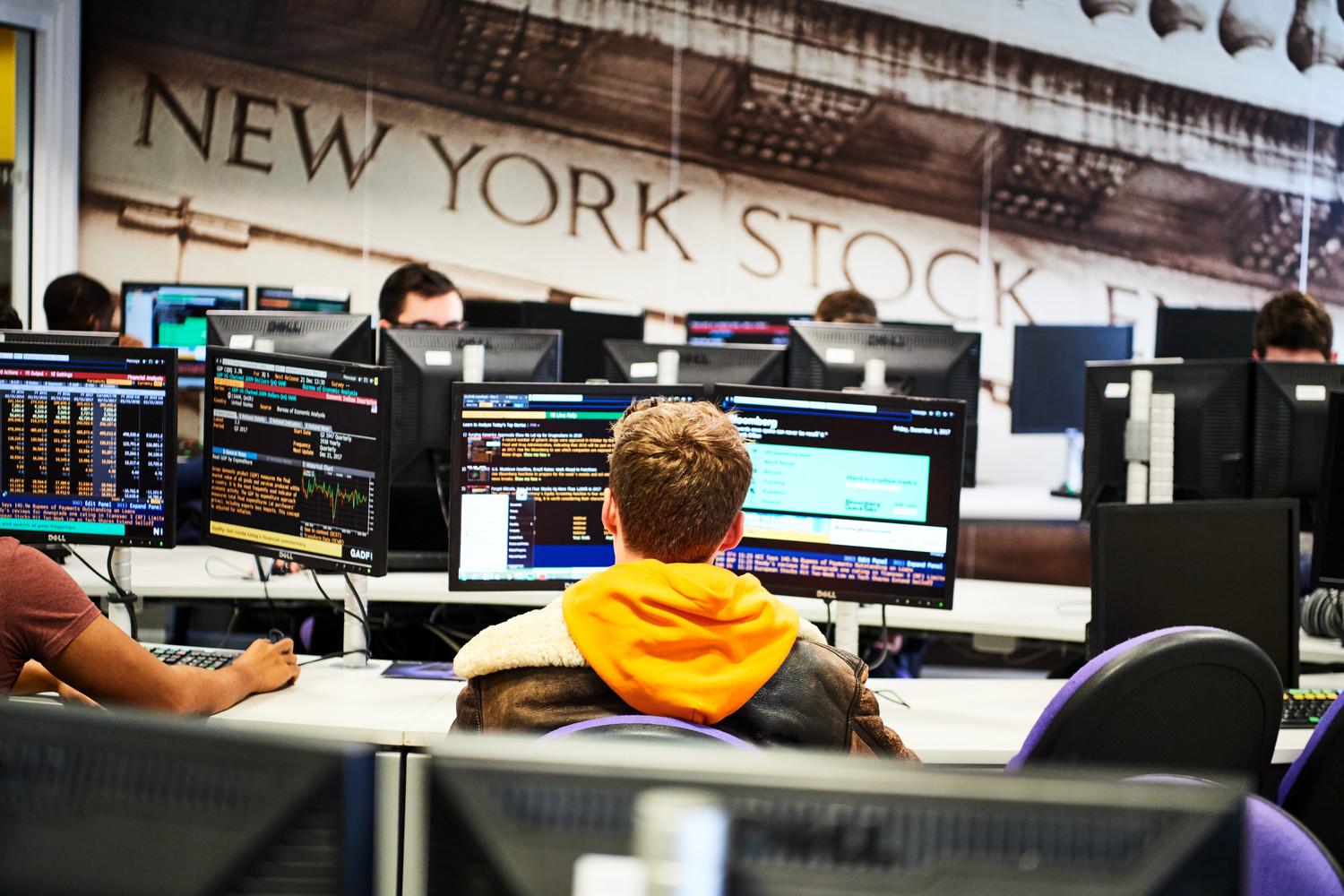 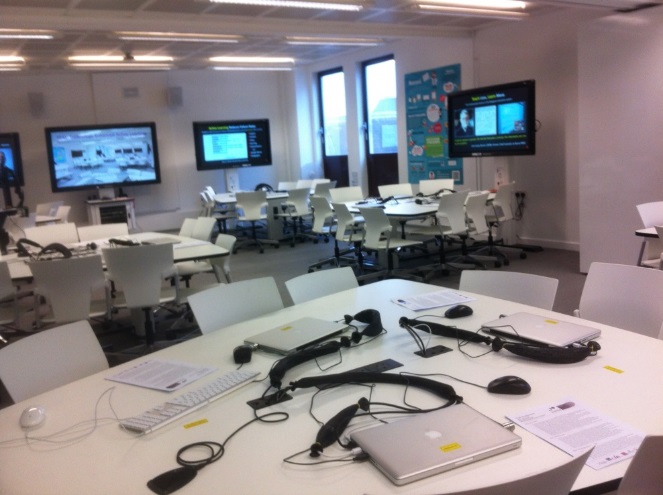 TEAL (Technology Advance Active Learning) Studio
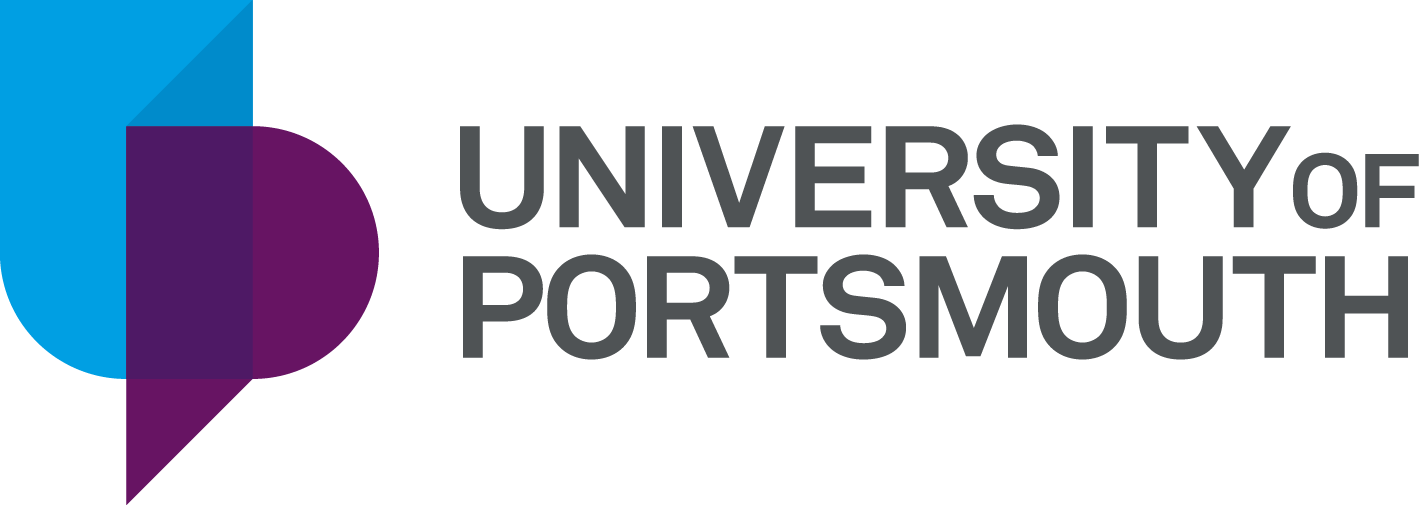 Bloomberg Suite
BAL Global Support Office
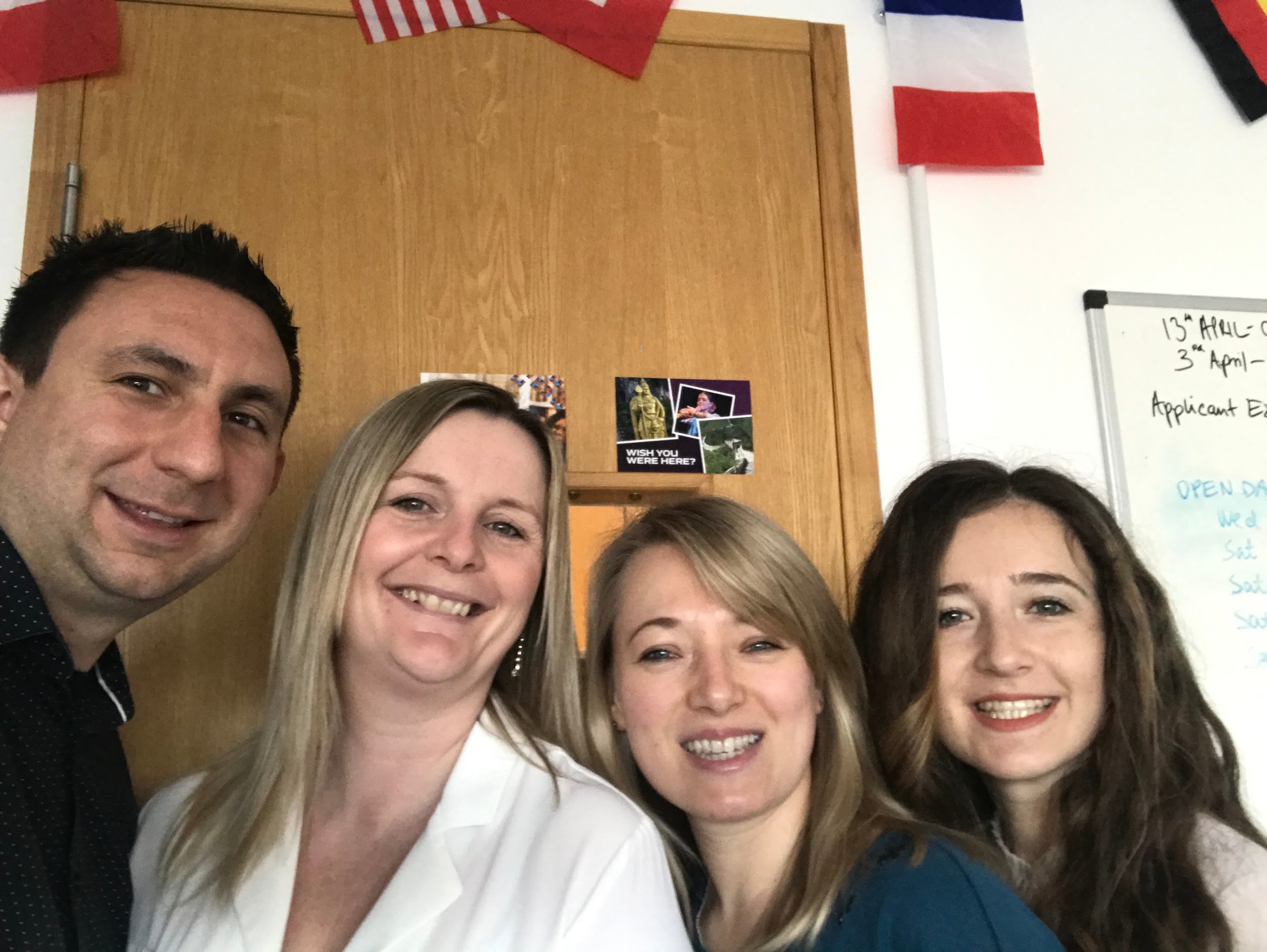 Dedicated Team within BAL supports exchange students and exchange partnerships
From left to right:
Alex Cade – Global Support Officer
Mel Lang – Senior Global Support Officer
Monika Kraska – Team Leader (Global Engagement) 
Sherry Choban – Global Support Officer
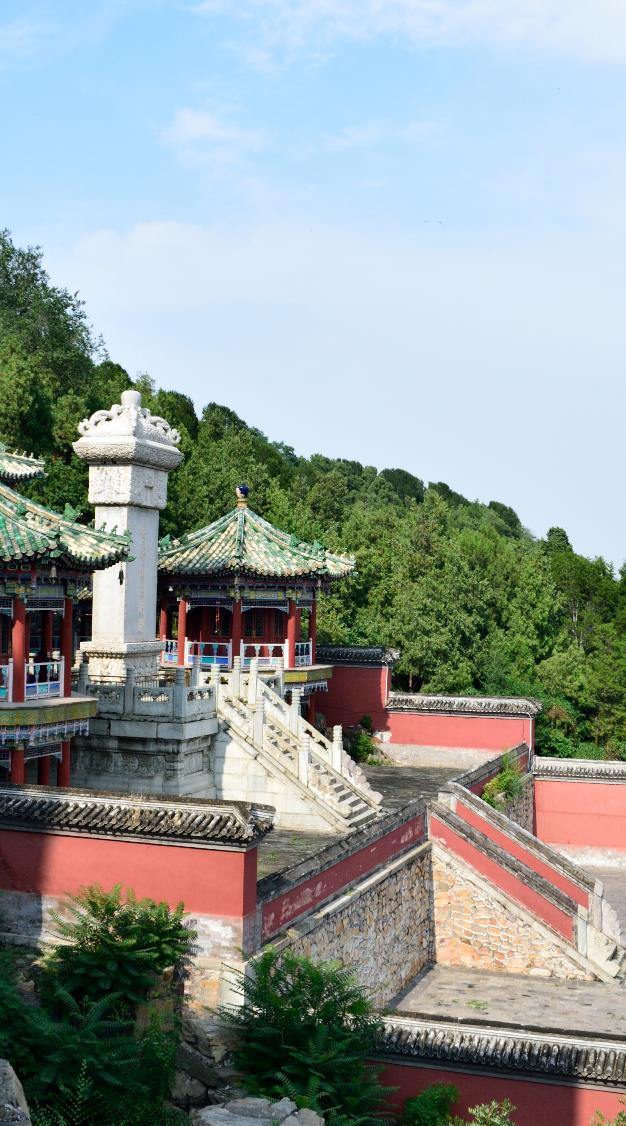 International Student Support
Airport pick-up from London Heathrow
Places in university halls of residence 
International orientation programme 
Ongoing support from International Student Advisers
Mix and Match social networking group
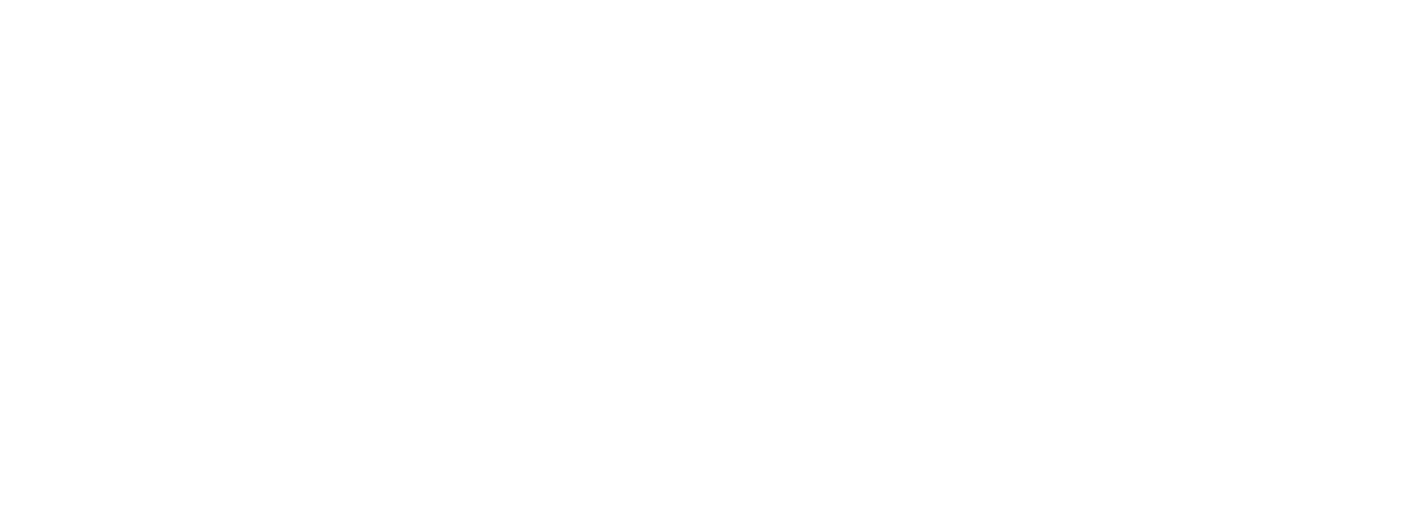 Student Support within BAL
Personal Tutoring
Dedicated Incoming Exchange Students Coordinator 
One-to-one, academic & pastoral support
Study Support 
In class, drop-in, online and study skills sessions
Academic writing, presentations, time management, exam preparation
Technical Support
Drop-in support for software, business simulations and printing 
Student Engagement Officers
Welfare and well-being
English for Academic Purposes
In-sessional English language tuition and support
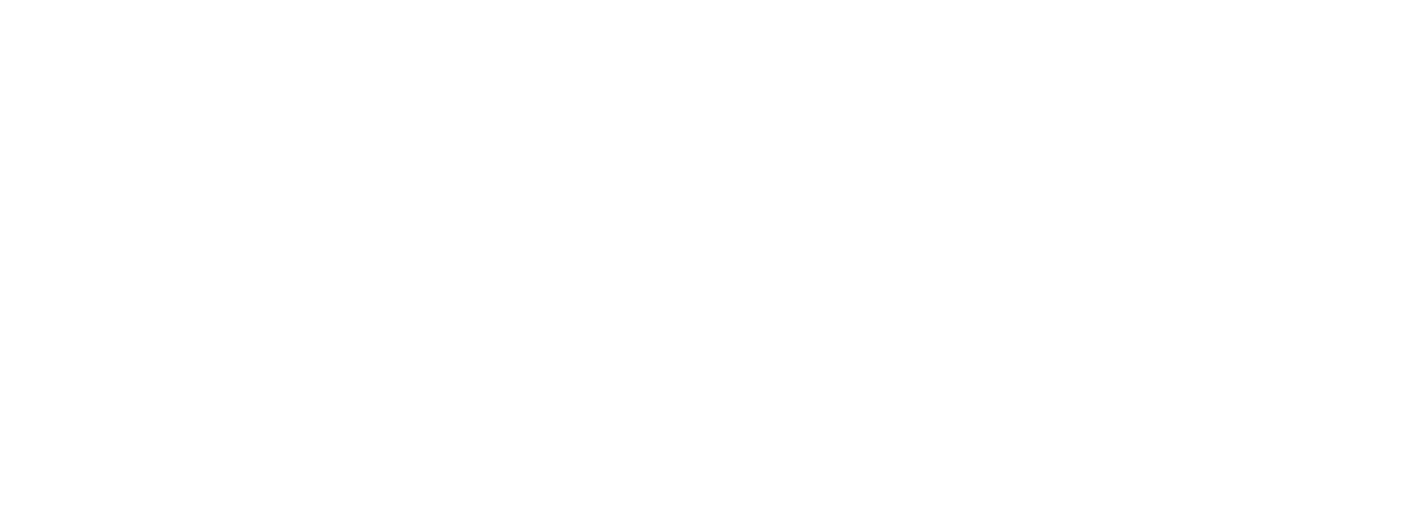 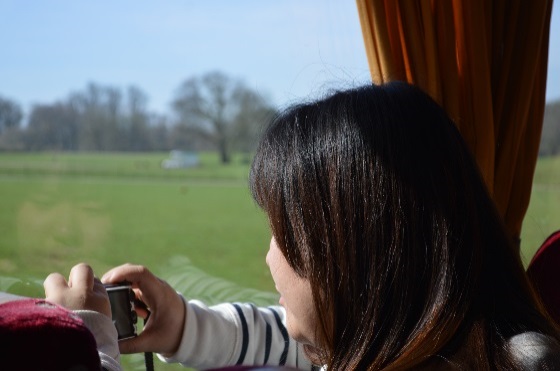 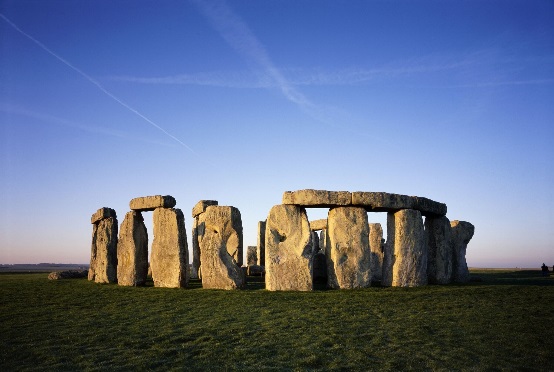 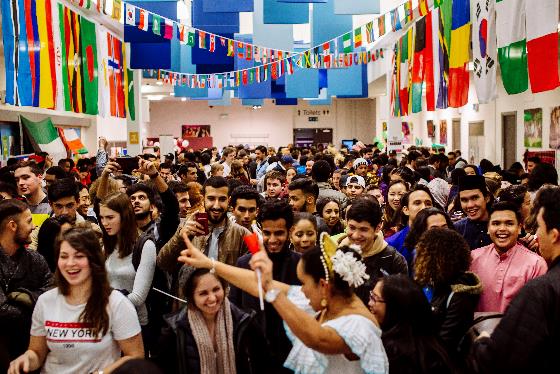 Social Events
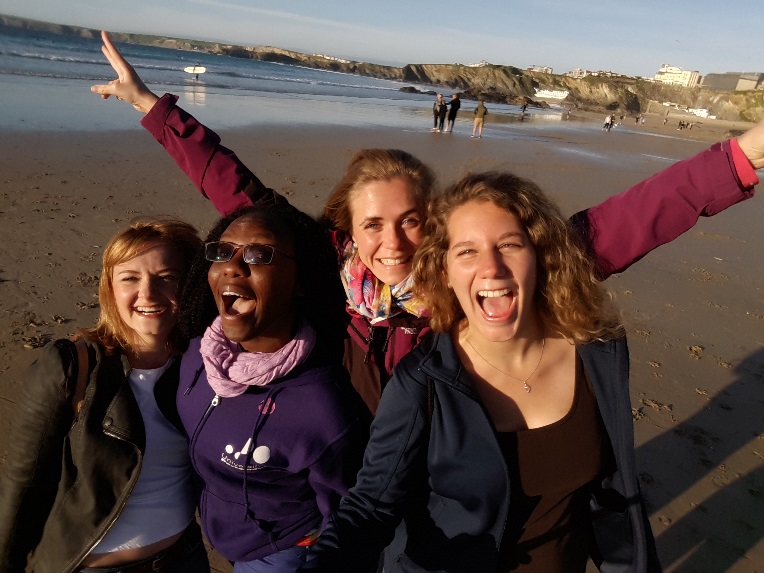 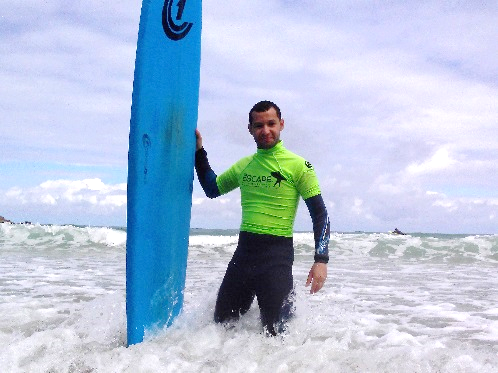 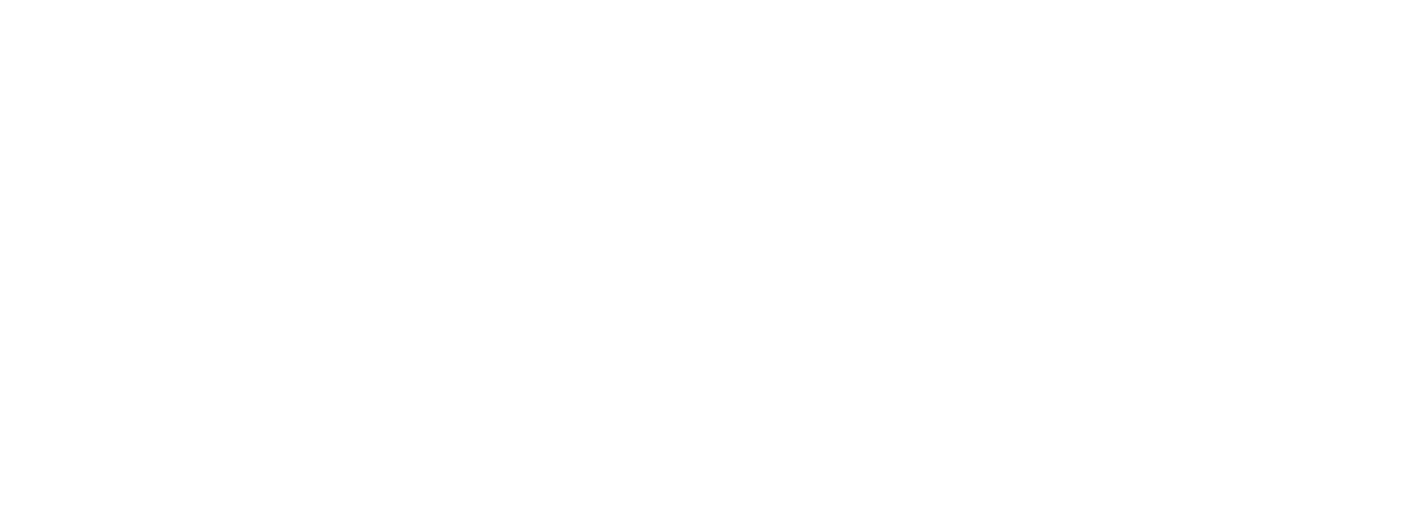 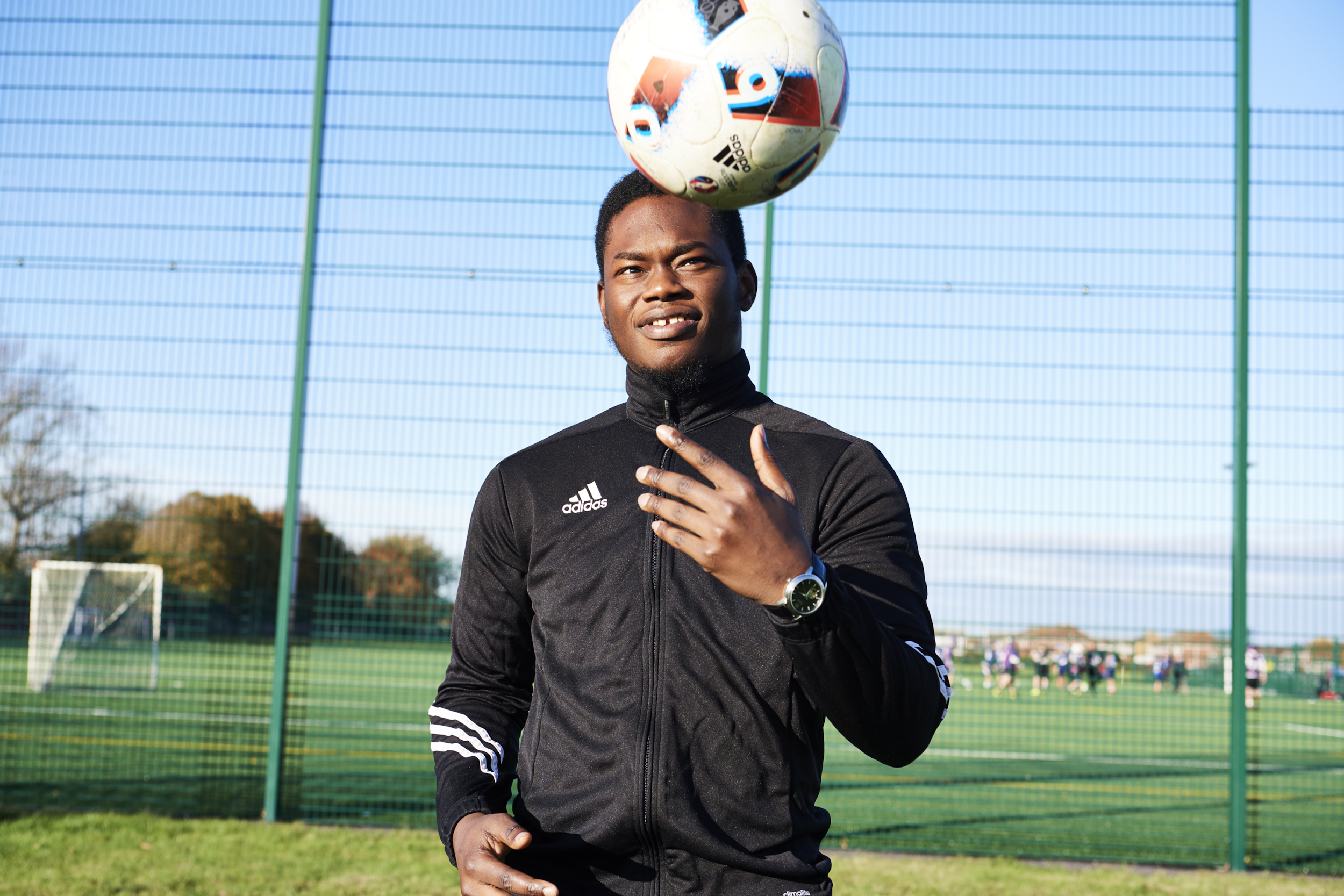 STUDENTS’ UNION
150 sports clubs and societies for all interests
Anime
Art and Design
Breakdancing
Cuban Salsa
Football
Gaming
Gospel Choir 
Greek and Cypriot
Islamic
Judo
Kenyan
Malaysian
Music
Nigerian
Photography
Rowing
Sky Diving
Water Pro

And many others!
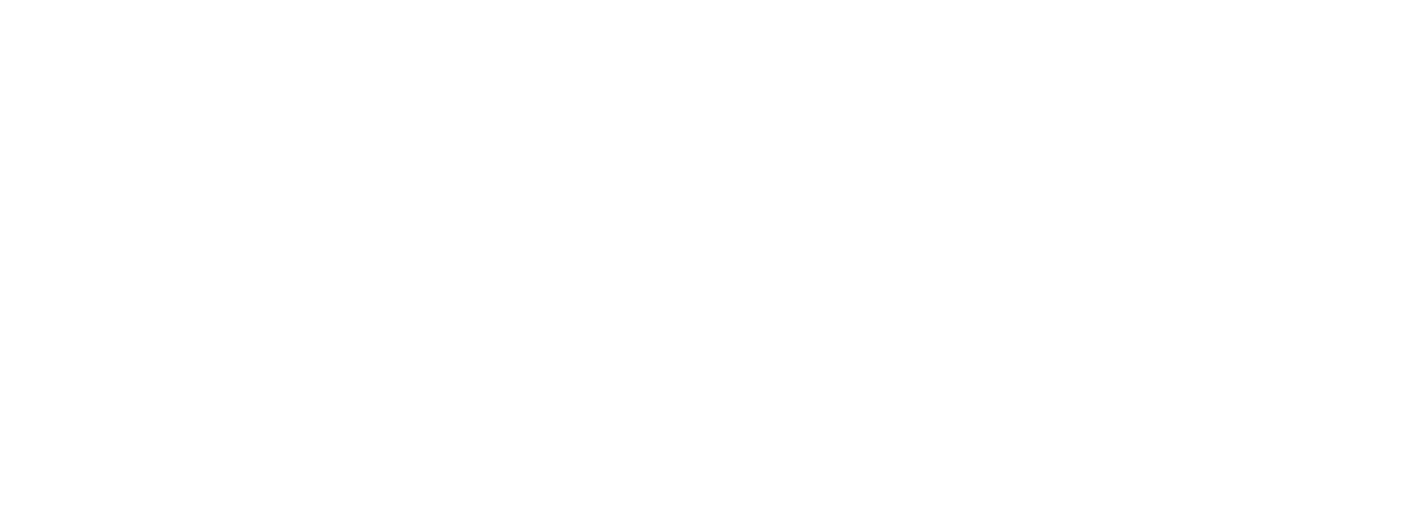 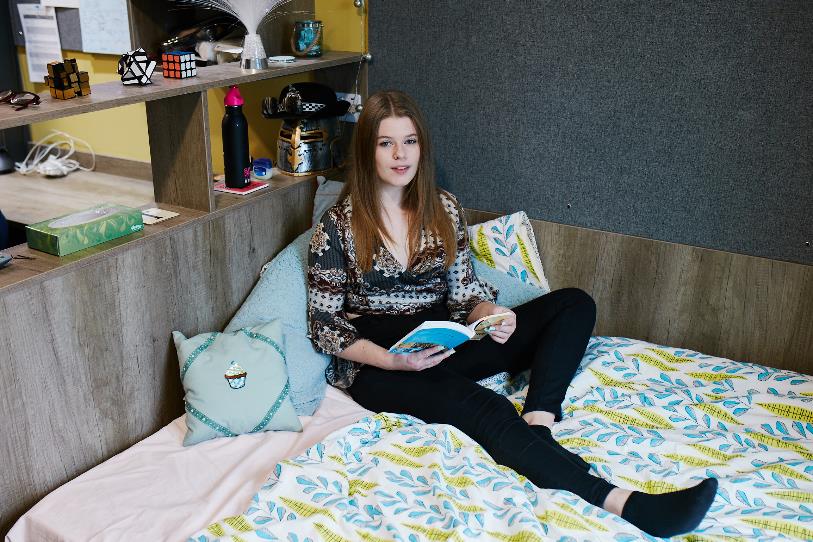 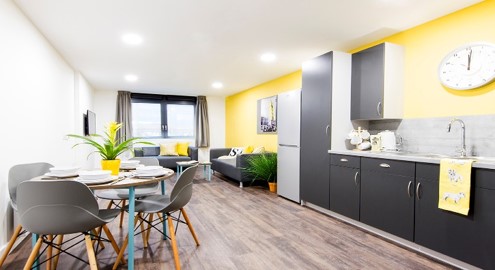 Accommodation
Guaranteed room in halls of residence for first year of study*

Halls within walking distance of main University buildings

Prices range from £95 to £168 per week 

Private accommodation also available


*when you make us your firm choice and meet any accommodation deadlines
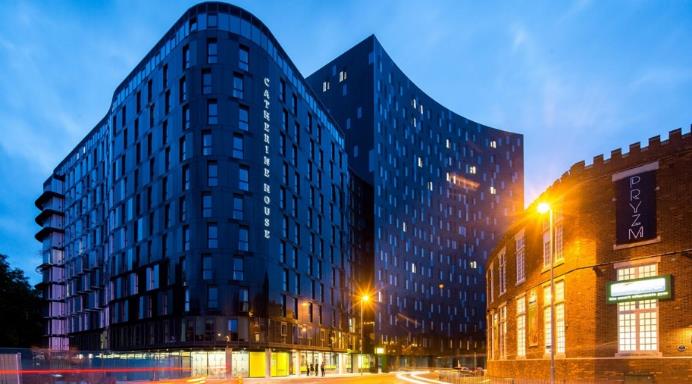 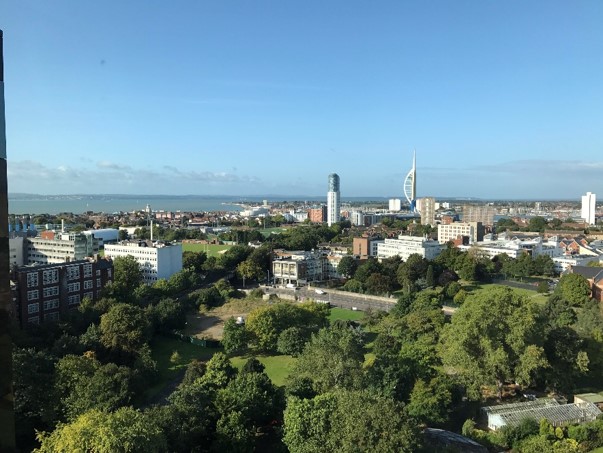 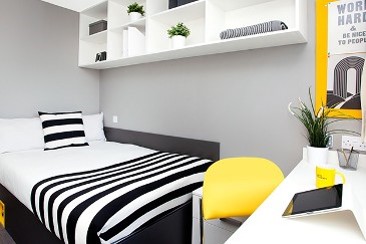 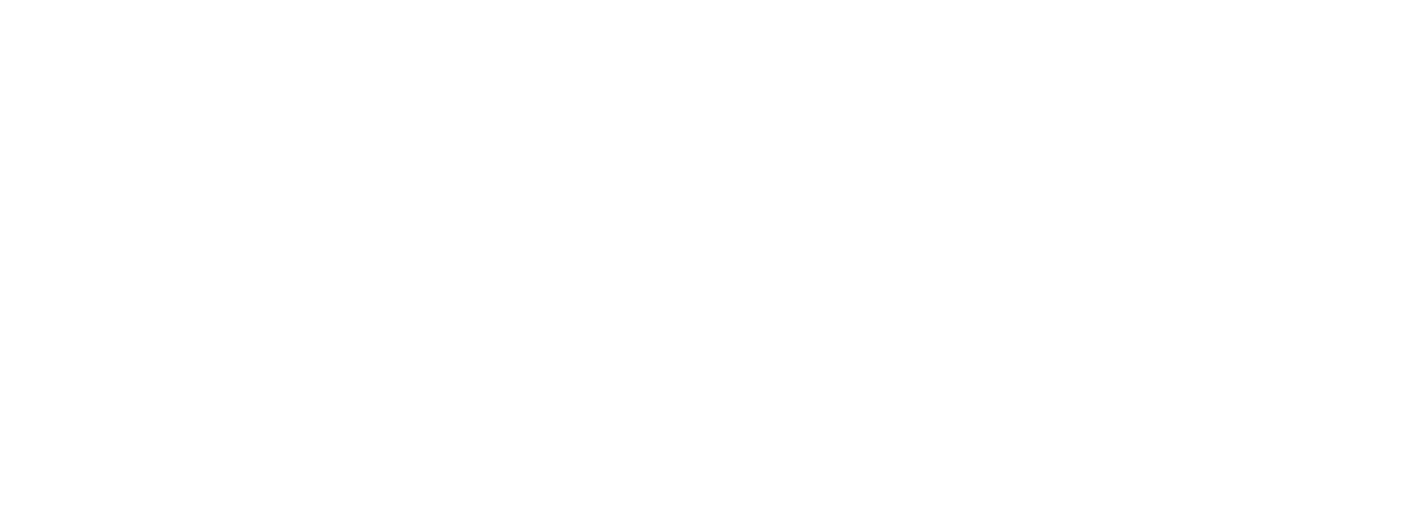 Locations
15
Rees Hall
Located near the seafront    within a 10-15 minute walk of University buildings 

Guildhall Halls
Located in the city centre within a 3-5 minute walk of University buildings
Bateson Hall
Harry Law Hall
Margaret Rule Hall
Catherine House
Trafalgar Hall
James Watson Hall
Greetham Street Hall
Contact Us
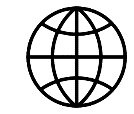 port.ac.uk/bal
@BAL_INTL
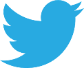 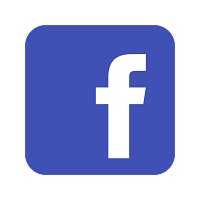 @uopglobal
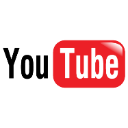 @uniofportsmouth
myworldinportsmouth.com
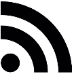 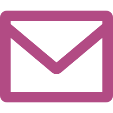 Bal-exchange@port.ac.uk
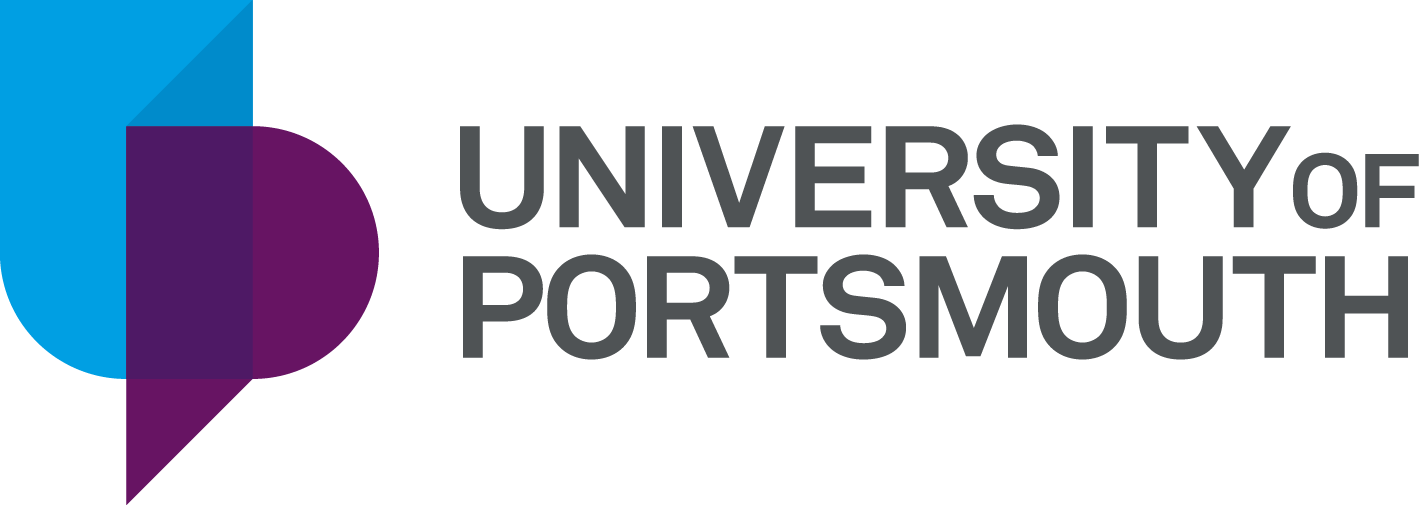 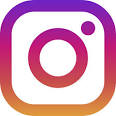 #balglobal
Please Click on this link for more info:

https://docs.google.com/presentation/d/1XiddXCuhLlYdcckELmwSOVorQMmBybTnPy_6mU1rL4I/edit?usp=sharing 



Tips by current Erasmus student Muhammad Usman from BAE Tor Vergata at University of Portsmouth.

Accommodation Search 
 Units Selections 
Travelling Arrangements 
Language support
Study support 
Do’s and Don’ts 


Contact me: 

00393512719241

usmanarshad158@gmail.com
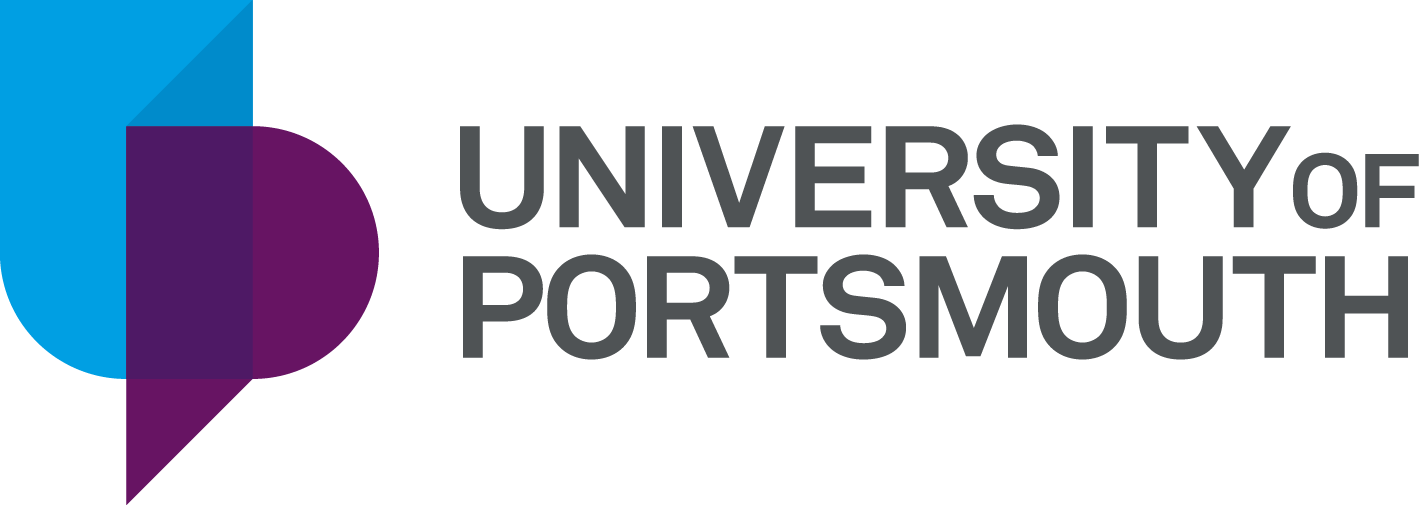